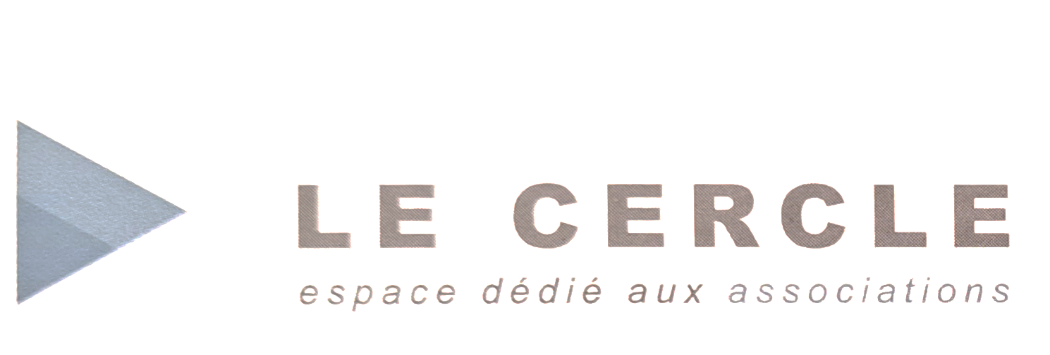 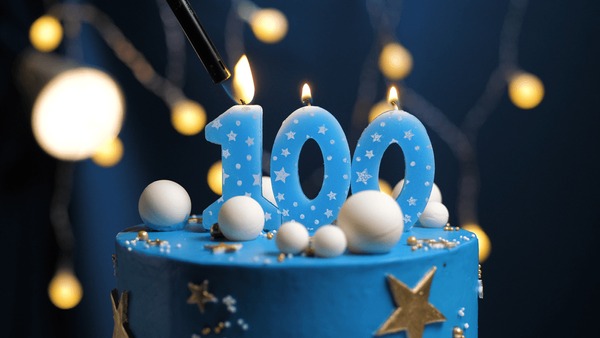 30 décembre 1923			
	Création du CERCLE DE L’UNION
15 décembre 2023
	Soirée du CENTIÈME ANNIVERSAIRE
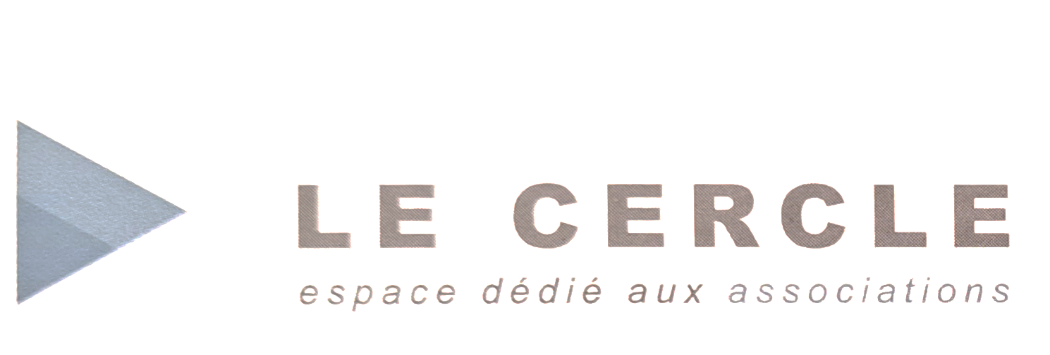 Sommaire
1/ L’immeuble : 49 rue Jean Jaurès et 10 place de l’Hôtel de ville
2/ Les Cercles : d’hier à aujourd’hui
3/ Le Cercle de l’Union:  la vie de l’Association
4/ Et demain ?  Les perspectives
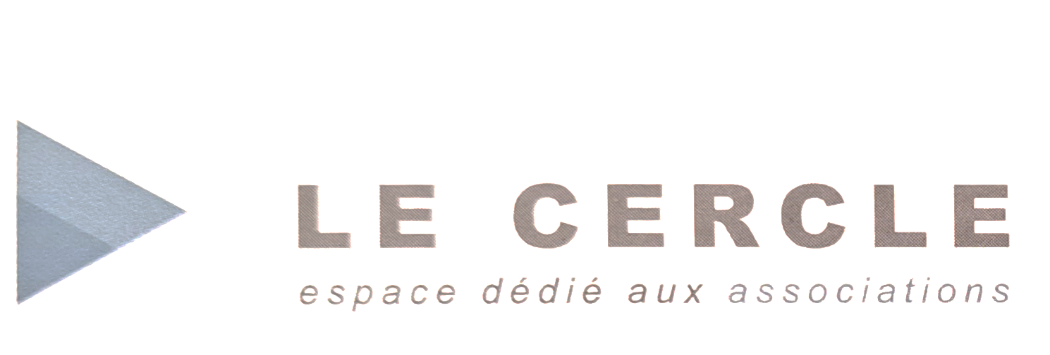 1/ L’immeuble 49 rue Jean Jaurès – 10 place de l’Hôtel de ville
21 Février 1880: Achat du terrain et de vieilles constructions
	                 par la Société régionale immobilière Roannaise
Avant 1900 :     Construction de l’immeuble      
		    Architecte Monsieur MICHAUD
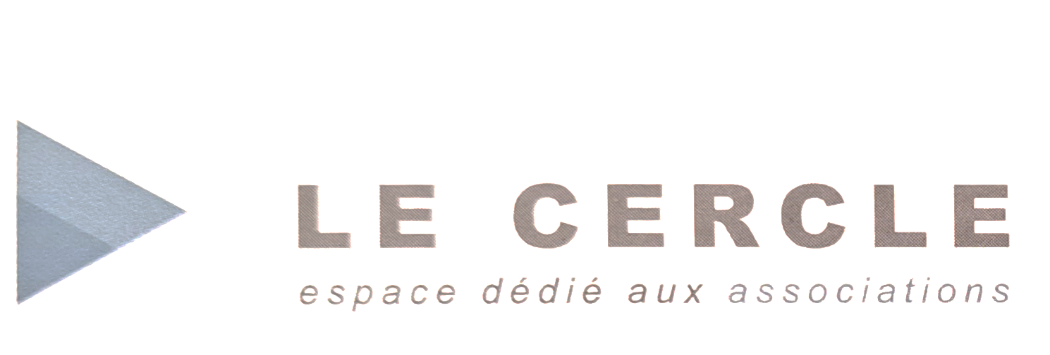 La place de l’Hôtel de ville en 1904
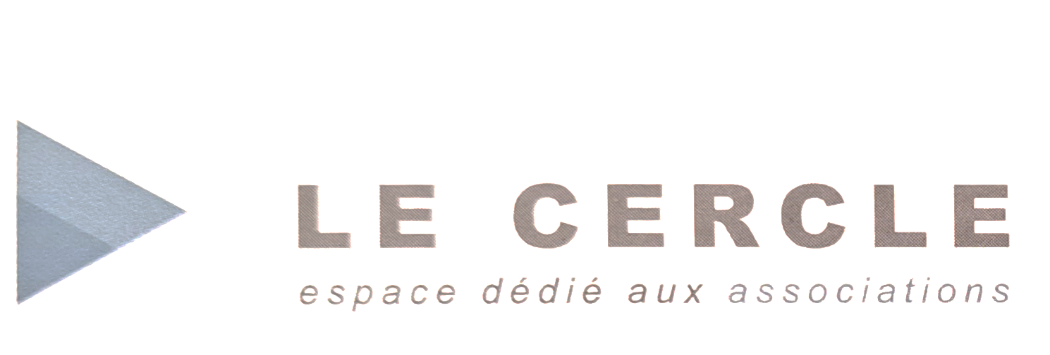 La rue nationale le 	17 juin 1905
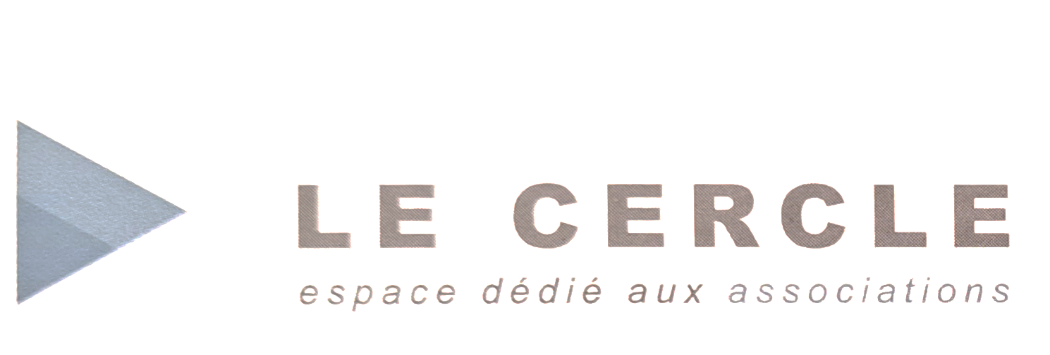 L’immeuble du Cercle en 1907
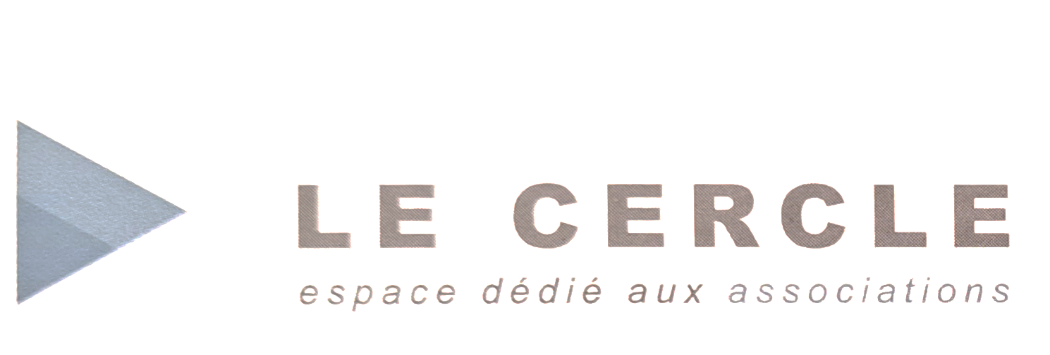 La rue nationale en   1908
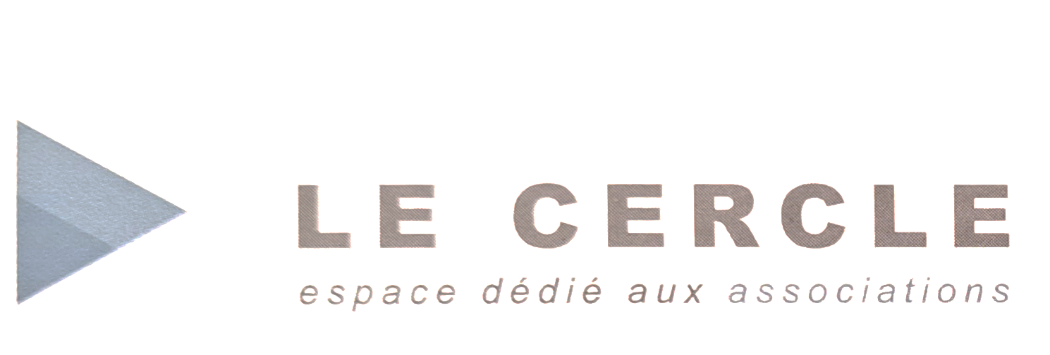 L’immeuble du Cercle en 1908
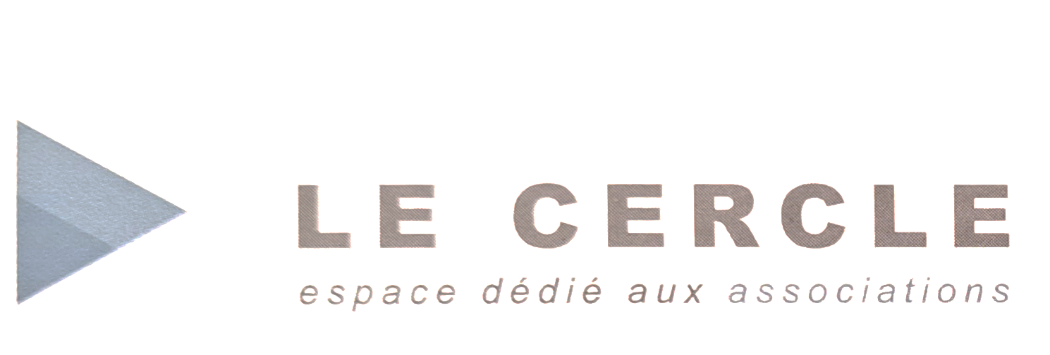 2/Les Cercles: 
d’hier à aujourd’hui
Jusqu’en 1900

À partir de 1900

Aujourd’hui
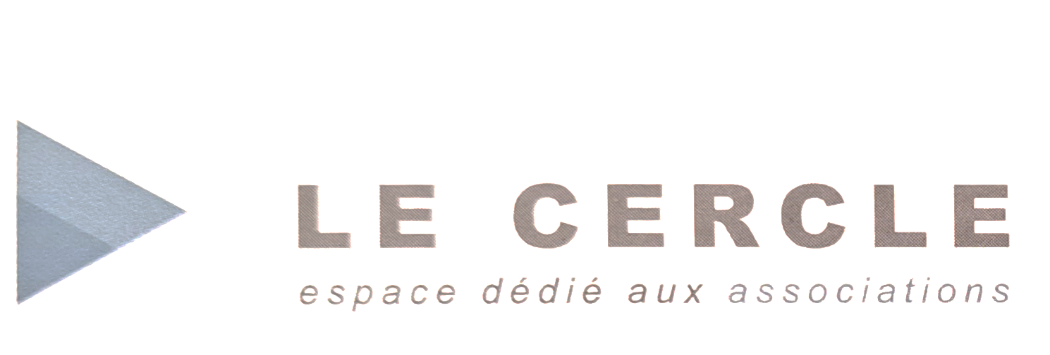 Le Cercle du Commerce:
Statuts constitutifs 
 2 juin 1860
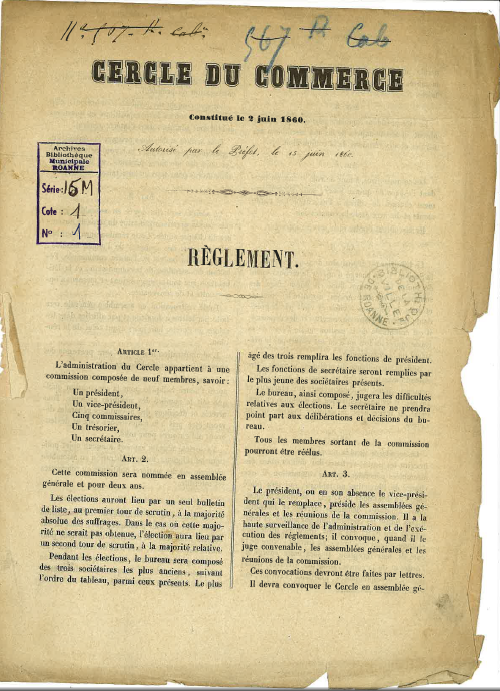 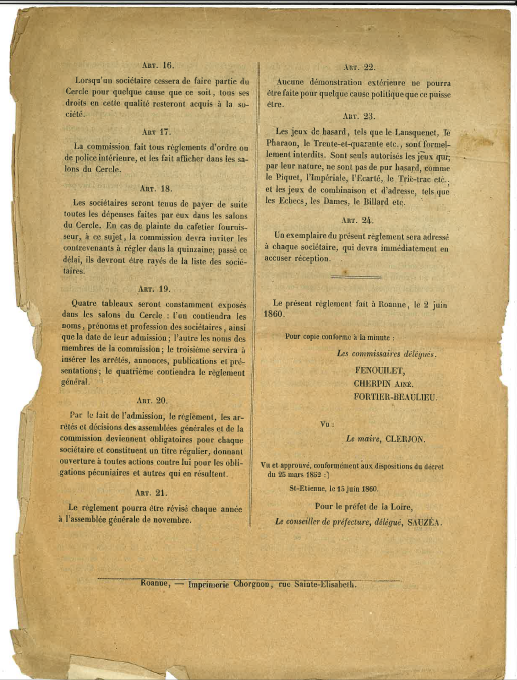 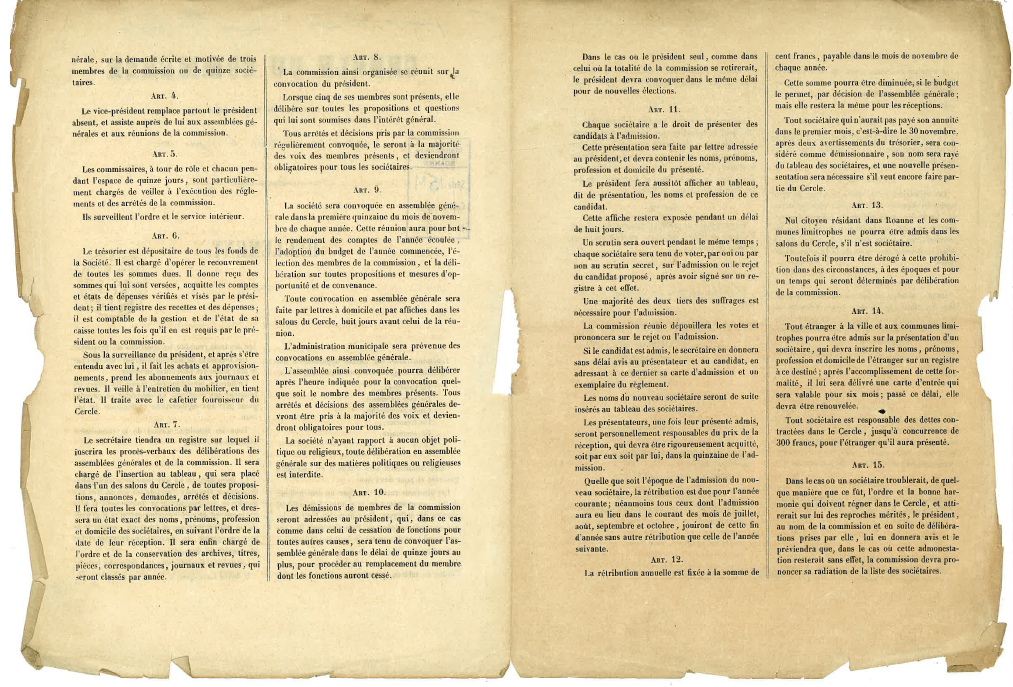 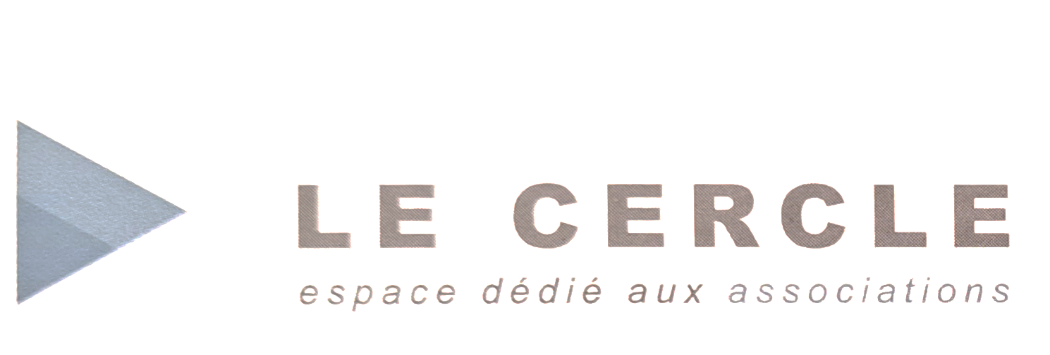 Le Cercle de l’Industrie :
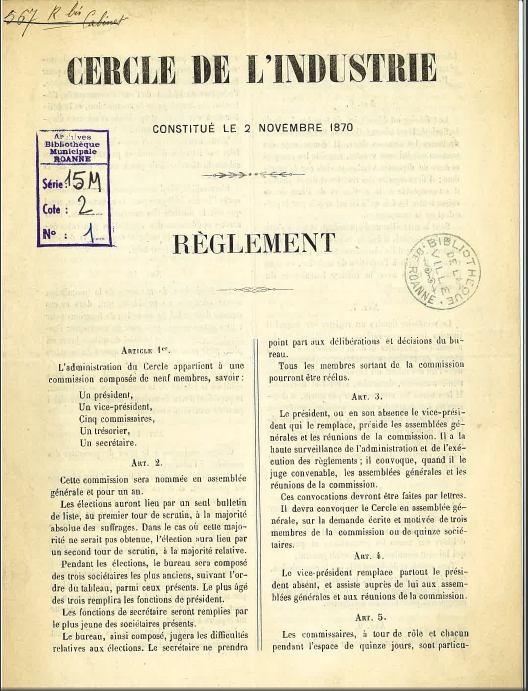 Statuts constitutifs 
 2 novembre 1870
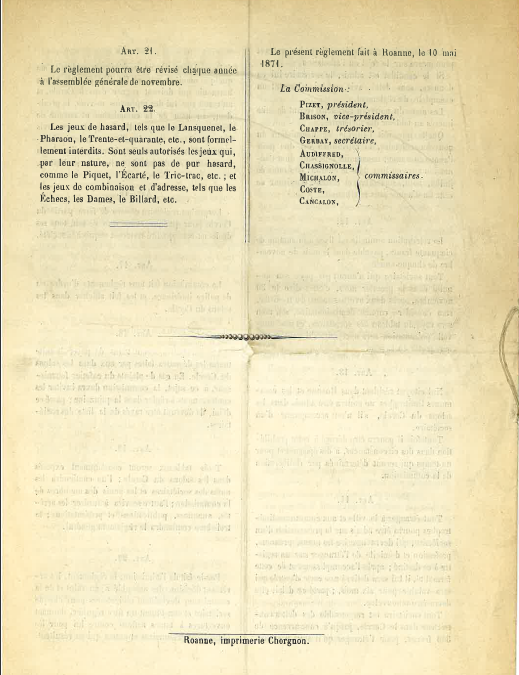 Sous-titre
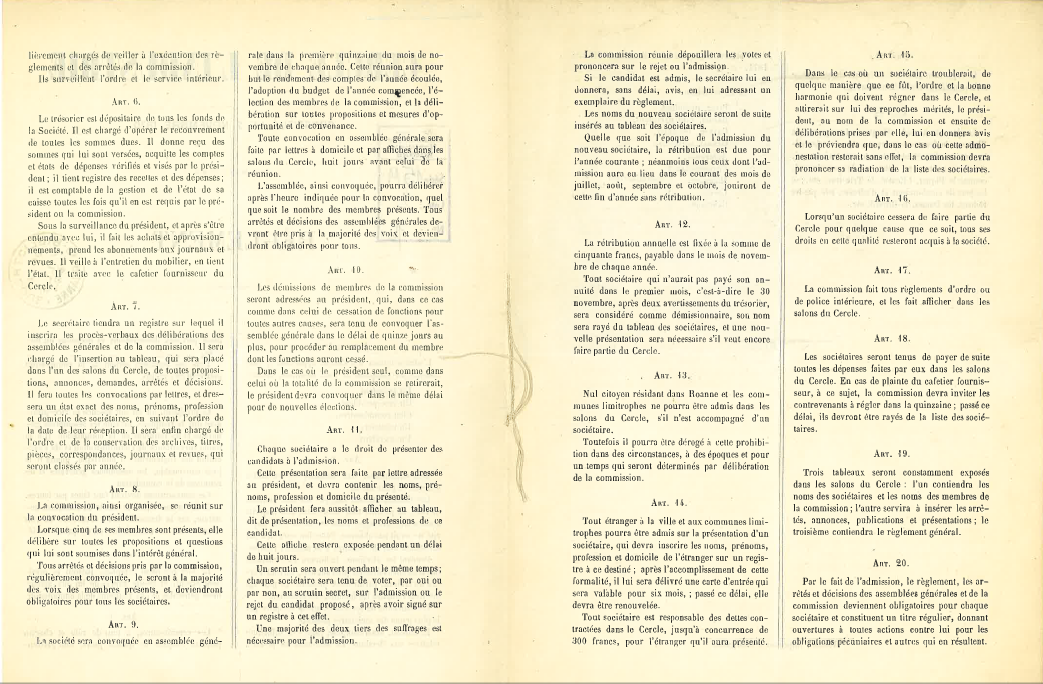 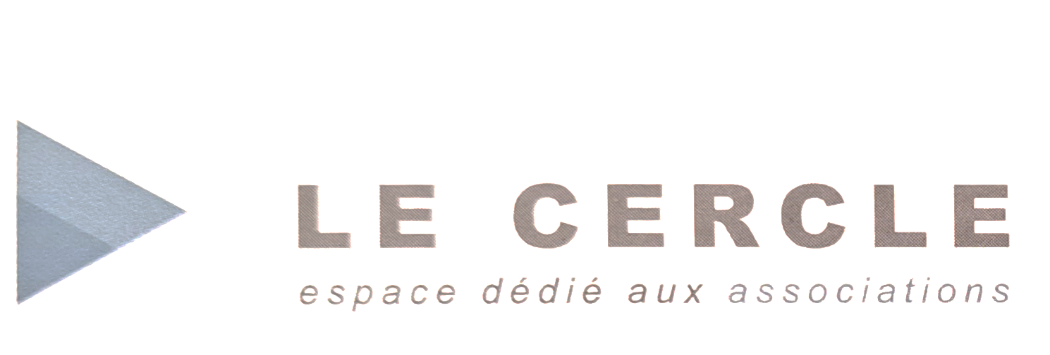 L’ évolution des cercles préexistants

1901 : existence de 2  Cercles:      le Cercle du Commerce
				    le Cercle de l’Industrie

1906: sont déposés les statuts du Grand Cercle, siège 49 rue Nationale

21 mai 1921: modification statutaire: le Grand Cercle de Roanne
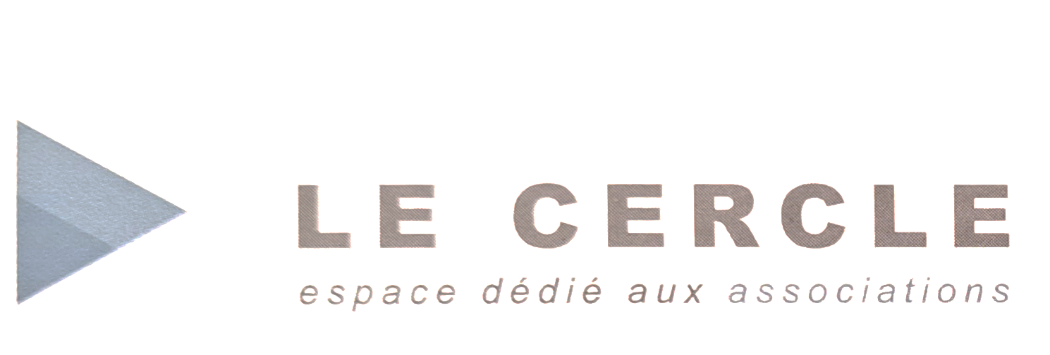 1923 :    L’association Cercle de l’Union
22 décembre 1923: 	Décision de fusionner les 2 Cercles

30 décembre 1923: 	Assemblée générale constitutive
        	Fusion des 2 Cercles sous le nom CERCLE DE L’UNION
        	Dissolution des 2 Cercles existants
	Président :         Monsieur BONNAUD
	Décision de nommer Monsieur Martel, architecte afin de 
            prévoir les réparations nécessaires
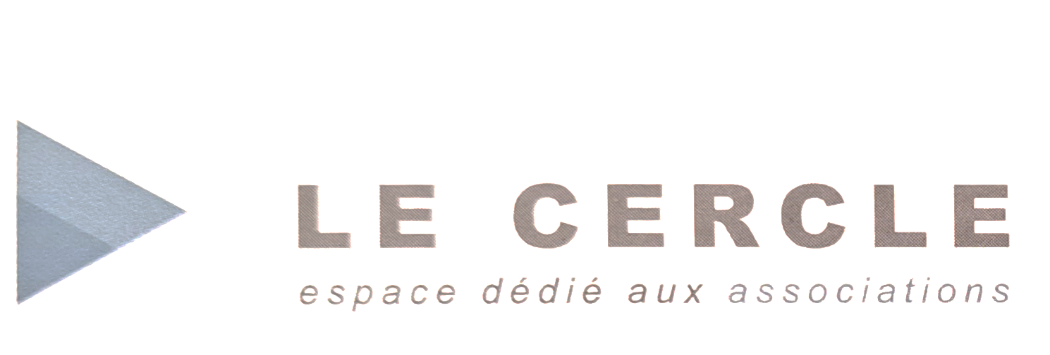 L’immeuble du Cercle : les dates clés
1941   :  La Société Régionale Immobilière Roannaise signe un  	bail pour 9 ans avec le Cercle 
1953 : la Banque Régionale du Centre - propriétaire du local du 	Cercle de l’Union - engage de  gros travaux
1977:  la BNP renouvelle le bail pour 9 ans avec le Cercle
1986: la BNP met en vente ses locaux
1989 : cession au profit des 3 associations occupantes 
 + Cercle de l’Union
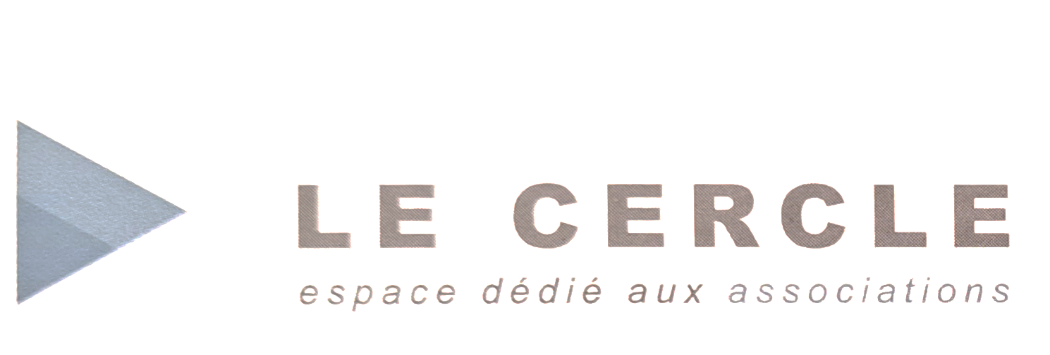 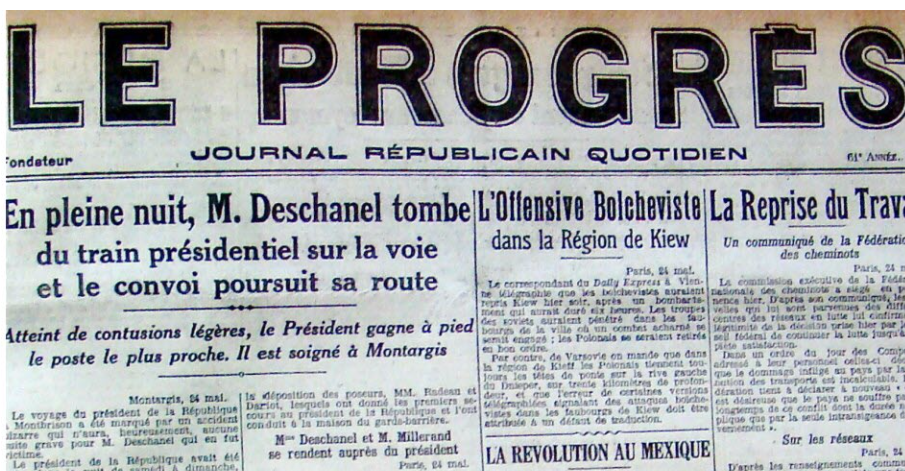 L’immeuble du Cercle en 2023
Le Progrès quitte ses locaux historiques pour écrire l’avenir
« « Jamais deux sans trois », dit la formule. Pour la troisième fois de son histoire, votre quotidien va déménager et quitter ses locaux historiques du 49 rue Jean-Jaurès, intégrés le 13 mai 1954, pour s’installer dans une nouvelle agence, située au 3 rue Brison. Ces anciens locaux sont dans l’attente de leur futur, alors que, pour Le Progrès, l’avenir va s’écrire dans une agence entièrement rénovée.
Si quelques centaines de mètres seulement séparent les deux agences, la fermeture de la première marque un tournant dans l’histoire du titre et même de la ville, tant cet emplacement situé à deux pas de la place de l’Hôtel-de-Ville et de la mairie restera gravé dans la mémoire collective. Les enseignes « Le Progrès » visibles de loin sont pour beaucoup comme un repère, presque un phare, et leur emplacement en tête de corniche, sous le balcon du Cercle de l’Union, a même pu faire croire à certains que notre journal possédait tout l’immeuble. Il n’en a jamais rien été. »
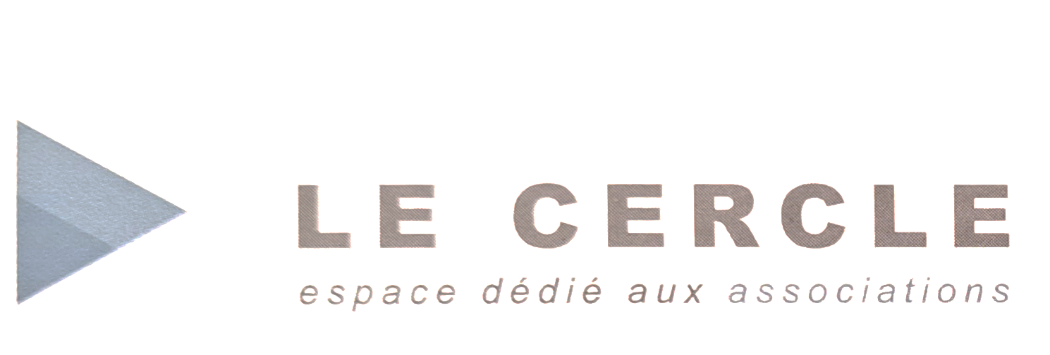 3/ Le Cercle de l’Union : 
     La vie de l’association
Ses membres
1948 : Le Rotary club de Roanne s’installe au Cercle de l’Union

1955 : Le Bridge club constitué le 9 mars 1945 installe son siège au Cercle de l’Union

1967:  Création du club Rotary Roanne Est, depuis 2016 Roanne HORIZON,  qui se domicilie au Cercle de l’Union

2014 : Le Bridge club  démissionne de l’association Cercle de l’Union
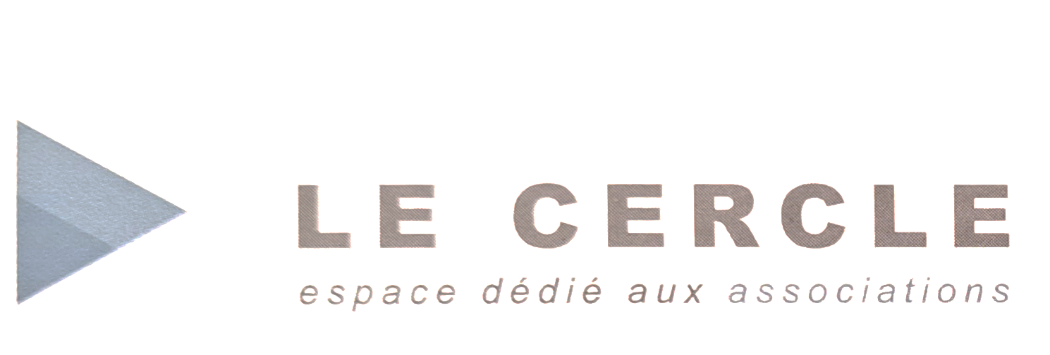 Ses évolutions statutaires
29 mars 1958: Première modification des statuts

31 janvier 1978 : Deuxième modification des statuts

31 janvier 2000 : Troisième modification des statuts

2 février 2015:  Suite à la démission du Bridge avec effet au 31 décembre 2014, 	          - Refonte complète des statuts et adoption d’un règlement intérieur
	          - Les associations adhérentes sont membres consultatifs
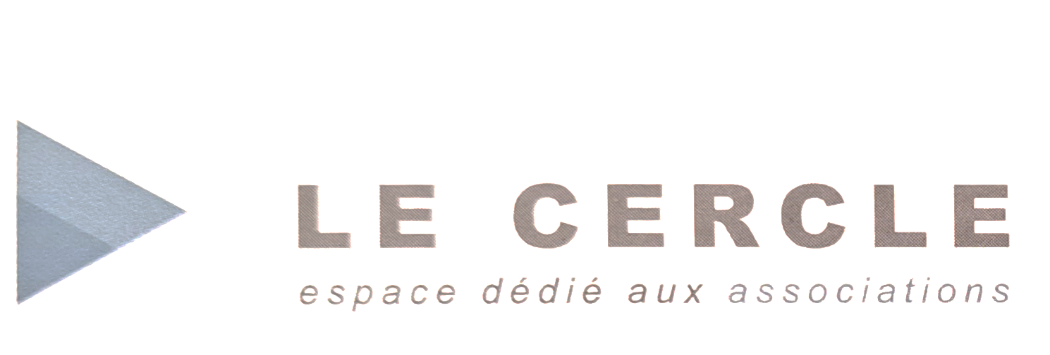 Son objet statutaire actuel
Mise à disposition de ses membres d’un lieu et d’un cadre de réunions , lesquelles ne pourront pas être de nature politique, syndical ou cultuel;

Offrir à ses membres des prestations de bar et de restauration préparées par le gérant, réalisées en son nom, pour son propre compte et sous son entière responsabilité;
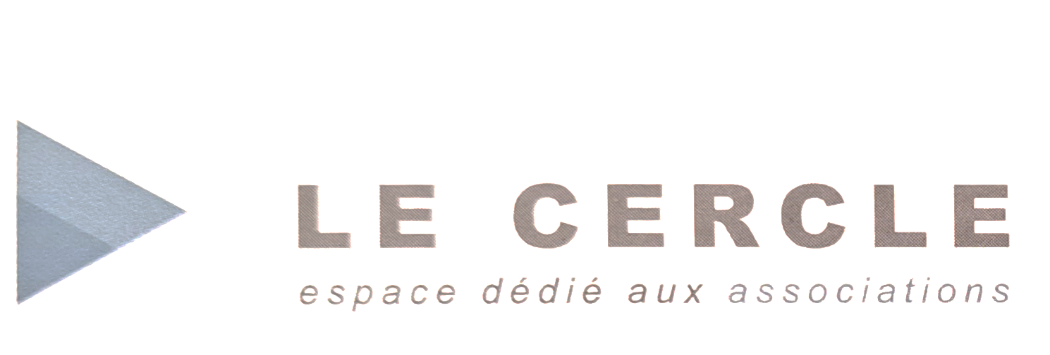 L’acquisition des locaux
1977:  la BNP renouvelle le bail pour 9 ans
	1986:  la BNP met en vente les locaux
		12 janvier 1987:  la décision d’achat est prise par le Cercle

1989:  l’acte d’achat des locaux est signé
	le 1er étage : 425 m² + 3 caves          => 600 000 Fr
	l’appartement du 3e étage + 1 cave => 165 000  Fr
Sont alors propriétaires indivis:
Le Rotary club de Roanne 
Le Bridge club
Le Rotary club de Roanne Est
L’association Le Cercle de l’Union
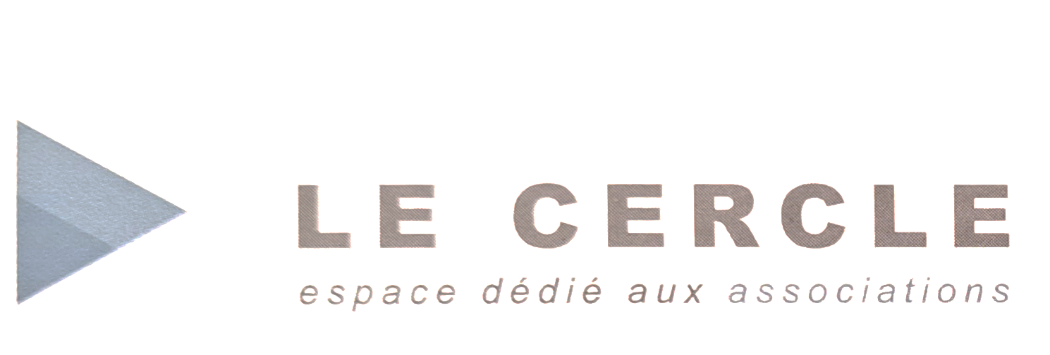 Les locaux actuels
Avant 2010:  Cession de l’appartement du 3e étage
	
26 novembre 2015: Rachat par l’association Cercle de l’Union des 2% des parts de  		l’indivision détenus par le Bridge club
Sont maintenant propriétaires indivis:
Le Rotary club de Roanne 
L’association Le Cercle de l’Union et ses membres individuellement
Le Rotary club de Roanne HORIZON
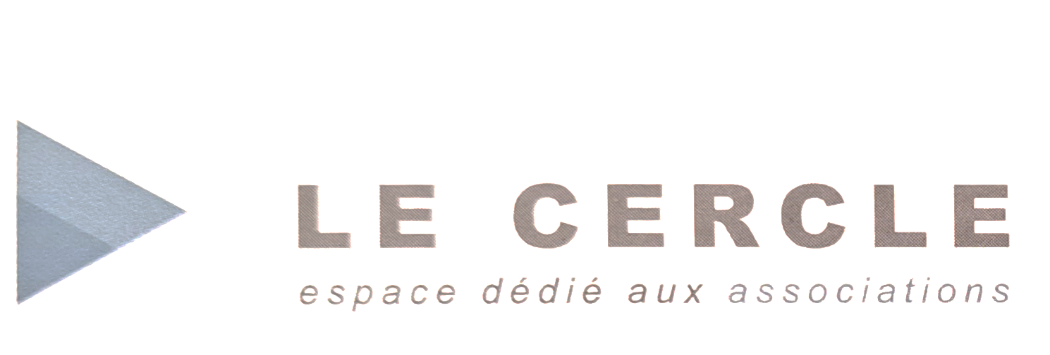 La valorisation des locaux
Tout au long de son histoire et depuis que Le Cercle et les associations historiques sont propriétaires des locaux, les administrateurs ont toujours veiller à les rafraichir et les moderniser:

1996  :  Installation d’une cuisine fonctionnelle et aux normes
2015  :  Changement de la chaudière et rectification de l’installation de 	  	   chauffage
-   2022 et 2023 : Réfection du hall et des salles de conférences, de bar, de 			restaurant, de la bibliothèque
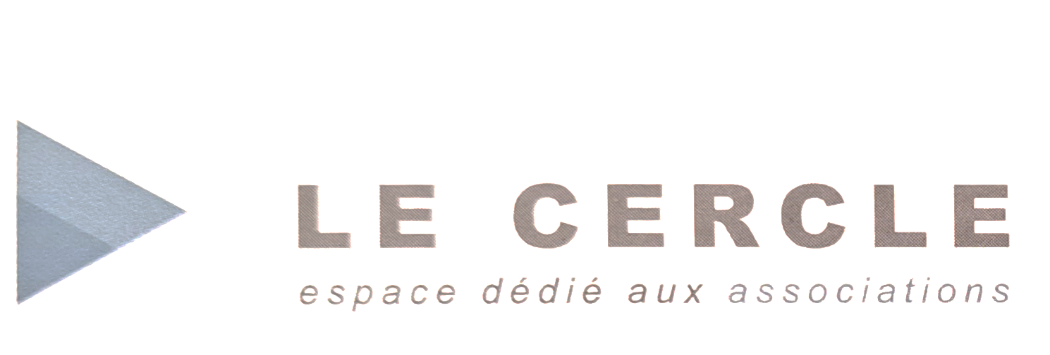 30/12/1923 - Mr BONNAUD        
29/11/1931 - Mr BOIRON             
22/08/1941 - Mr BONNAUD        
02/12/1945  -Mr DELAY	              
15/12/1949 - Mr DESBENOIT       
15/06/1959 - Mr MEHLER
16/11/1957 - Mr DAMIEN
En 1972 - Mr MICHON
Ses présidents
07/02/1976 - Mr Paul JACON
En 1997 - Mr Henri BRAT
En 2007 - Mr Jean-Claude DELABROUSSE
01/07/2013 - Mr  Bernard CORNE
08/02 2016 - Mr  Jacques  MORAEL
27/06/2017 - Mr  Bernard CORNE
08/02/2023 - Mr Jean Pierre FRECHET
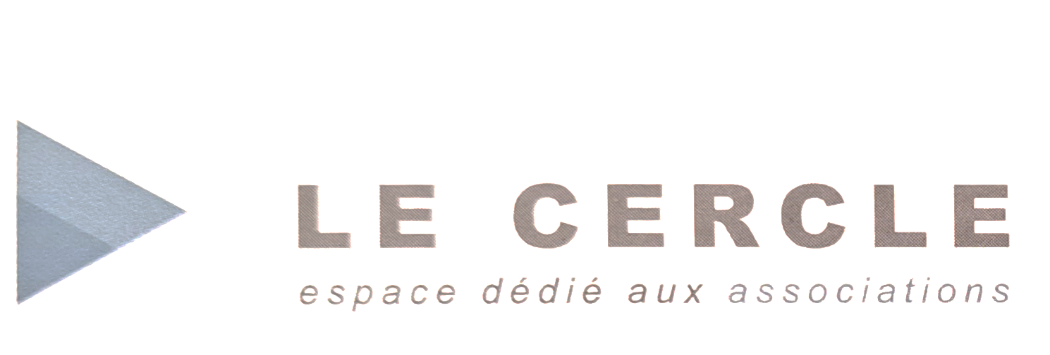 Les associations actuelles adhérentes
Cotwe
	Pyramide
	Rotaract
	Soroptimist
	Zonta
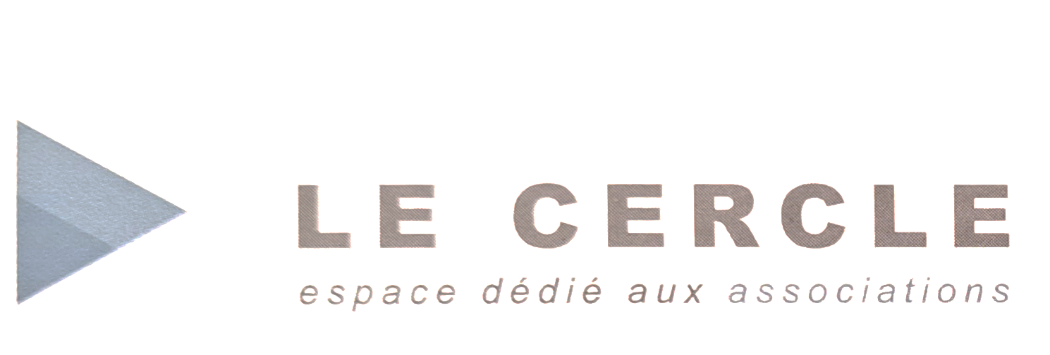 de……..  à  1993   Huguette CELLIER
de 1994 à  2002   Frédéric MOLLON
de 2002 à  2018   Jean Philippe VIVIERE
de 2018 à  2020   Nadia BOUSIF 
de 2020	 à auj.	   Johan GAUDEVIN
Les gérants des locaux
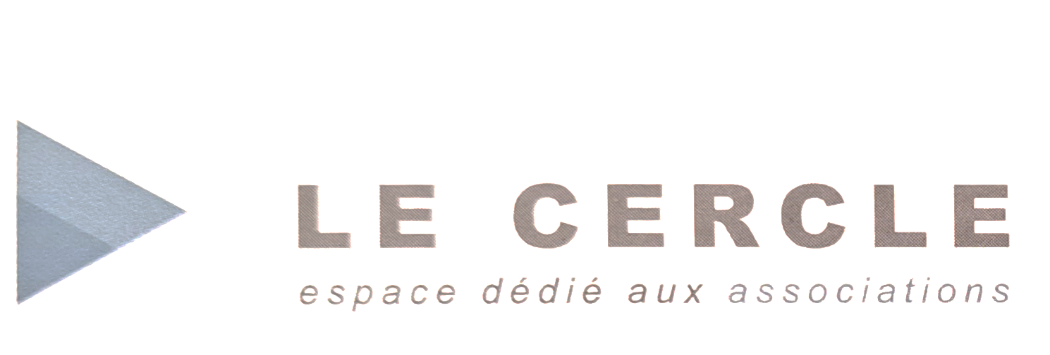 4/ et demain?Les perspectives
- Poursuivre la rénovation des locaux

	- Accueillir de nouvelles associations adhérentes

	- Recevoir fréquemment des évènements associatifs  

	- Favoriser la bonne entente et l’amitié des membres